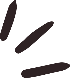 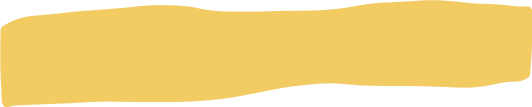 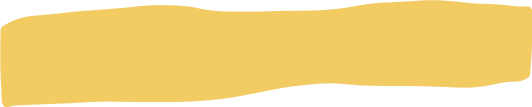 罕見北區天籟合唱團
【成人班】招生中！
【罕見北區天籟合唱團】教導大朋友、小朋友基本的發聲、歌唱技巧，發掘自己的潛能，並在練唱的過程中彼此交流分享，形成相互支持的溫暖大家庭，歡度週六的午後時光。此外，11/6(日)為本會舉辦之年度音樂會，總參與次數達80%以上，認真參與課程，將有機會於音樂會上台獻唱表演～♫趕快來報名吧！
9/17、9/24、10/1、10/15、10/22、10/29、11/5、11/12、11/19、12/3，每周六15：00 - 17：00，共計十堂課。11/6為演出日。
上課時間
上課地點
注意事項
招生對象
雙連教會八樓805音樂教室(台北市中山區中山北路二段111號)
國中以上之罕病病友及陪同家屬，都可以免費加入。
不定期社會各界演出邀約，讓團員有機會站上舞台演出，成為罕病教育宣導大使。
報名方式
師資介紹
演出機會
【傅上珍老師】現職為國立台灣師範大學、台北市立大學講師
報名截止日：111年9月13日 。
本會將於開課前三日以LINE／EMAIL／簡訊通知，請務必填寫正確資訊，並留意是否收到通知。
請準時出席，若無法出席，需請假告知工作人員。
郵寄：
       104台北市中山區長春路20號6樓 表演工作坊-合唱班收
傳真：(02)2567-3560
線上表單：https://reurl.cc/m3yeml
連絡電話：(02)2521-0717#166 高于雁
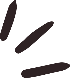 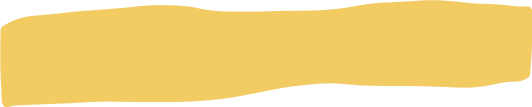 罕見北區天籟合唱團
【成人班】報名表
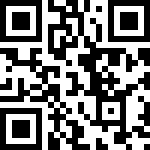 注意事項
報名方式
連絡電話：(02)2521-0717#166高于雁
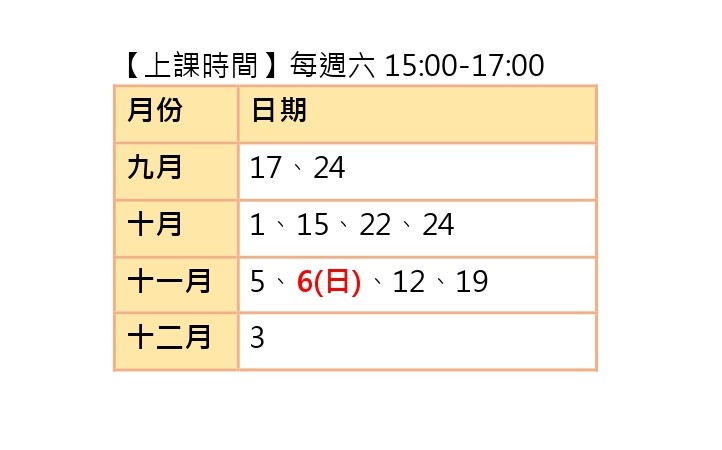 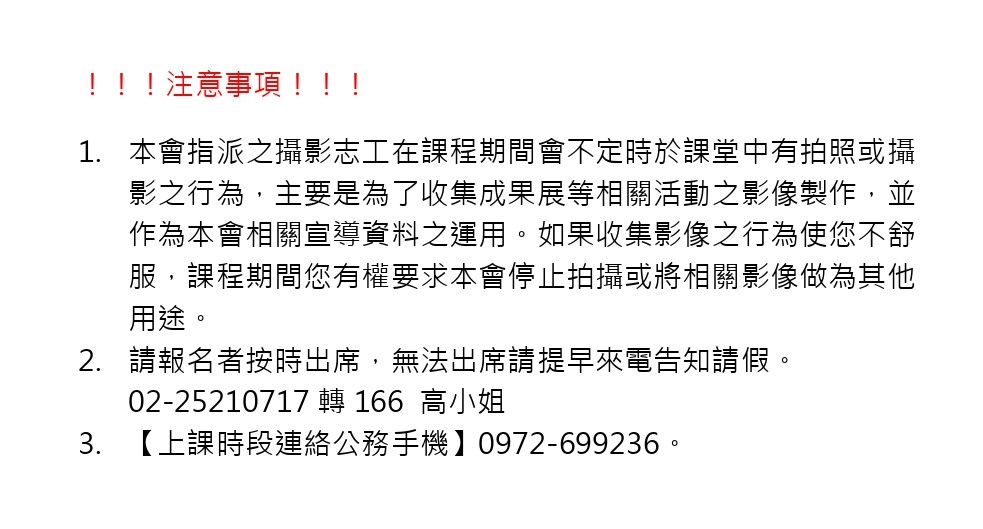